Les 3 | periode 2 | leerjaar 2
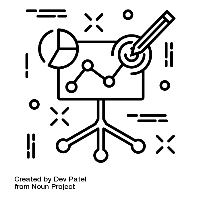 Begrippen
Aan het einde van de les kan je de begrippen uitleggen
Macro-micro-meso analyse
DESTEP analyse
ABCD analyse
B2B en B2C 
SWOT confrontatiematrix
Balanced Scorecard
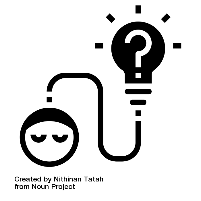 IBS Thema​​
 Qredits​
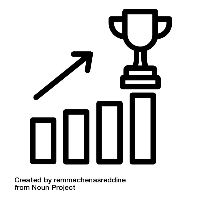 IBS Toetsing
 Kennistoets
 Verantwoording
H4. Marktanalyse
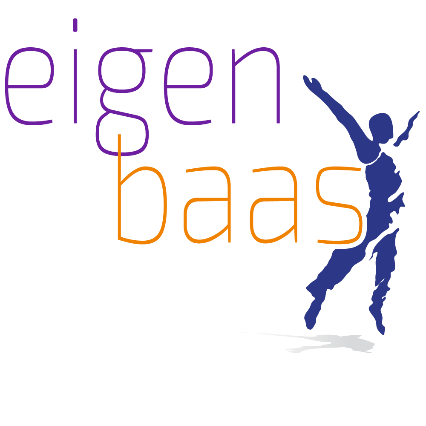 4.1 Externe analyse: macro-economisch onderzoek
4.2 Externe analyse: meso-economisch onderzoek
4.3 Meso economisch onderzoek: distributie analyse en klantanalyse
4.4. Micro-analyse – interne analyse: sterktes en zwaktes
4.5 SWOT confrontatiematrix
4.6 Marketingdoelstellingen SMART
H4. Marktanalyse
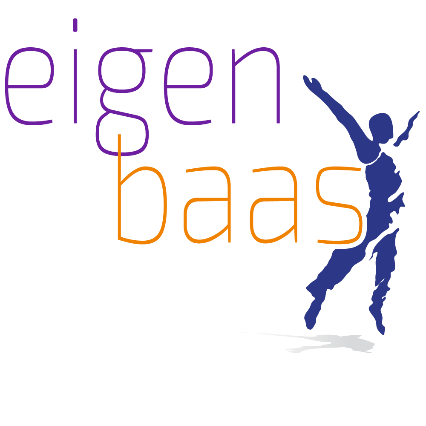 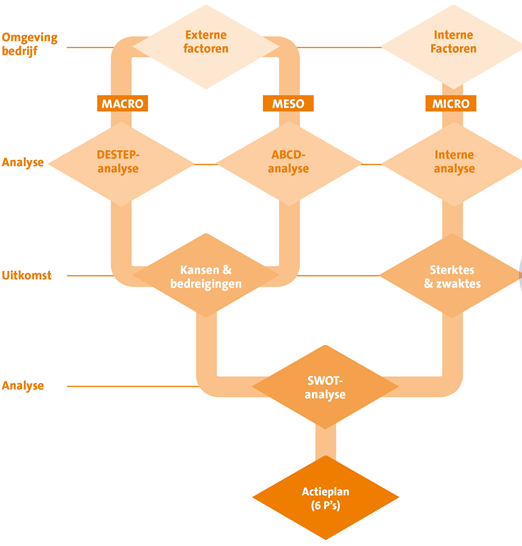 DESTEP analyse
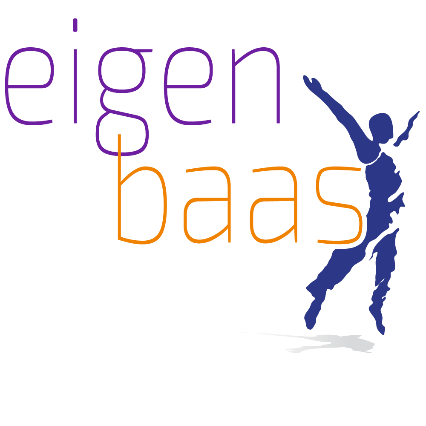 Macro-economische analyse

Demografisch
	Opbouw en samenstelling van de bevolking, samenstelling huishoudens, 	
	vergrijzing, bevolkingsgroei.
Economisch
	Globalisering, werkgelegenheid, besteedbaar inkomen, conjunctuur
Sociaal/Cultureel
	Levensstijl, individualisme, vrijetijdsbesteding
Technologisch
	Nieuwe technieken, systemen en processen
Ecologisch en ethisch
	Milieu, duurzame producten, ethische ontwikkelingen
Politiek/juridisch
	Nationale en internationale wetten m.b.t. milieu, concurrentie etc.
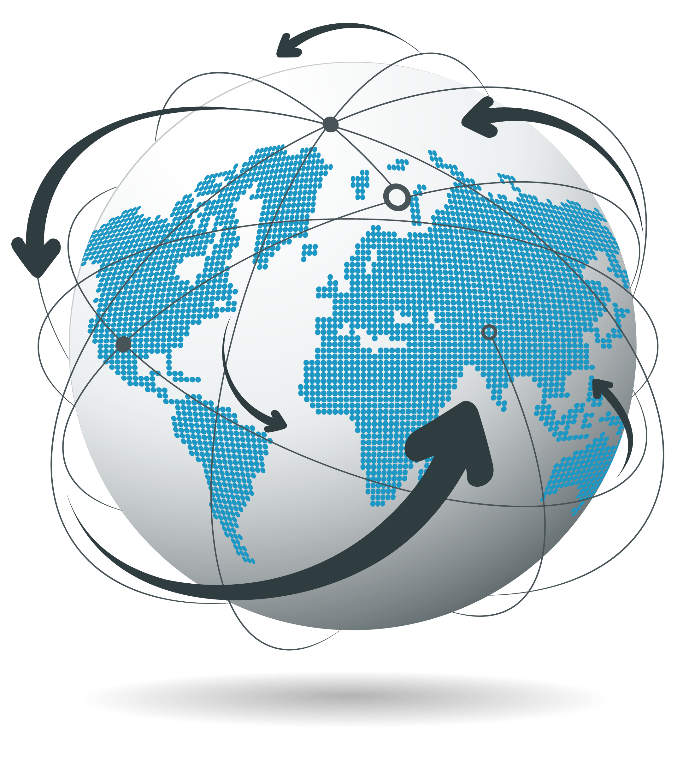 ABCD analyse
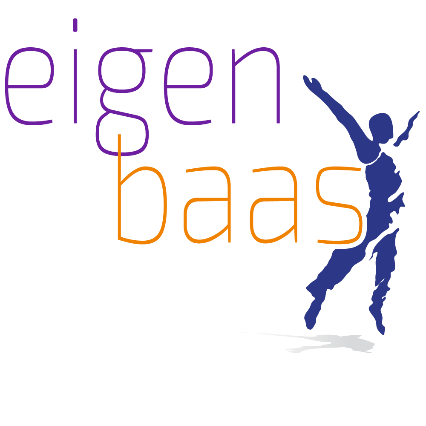 Meso-economische analyse – 5 krachtenmodel van Porter
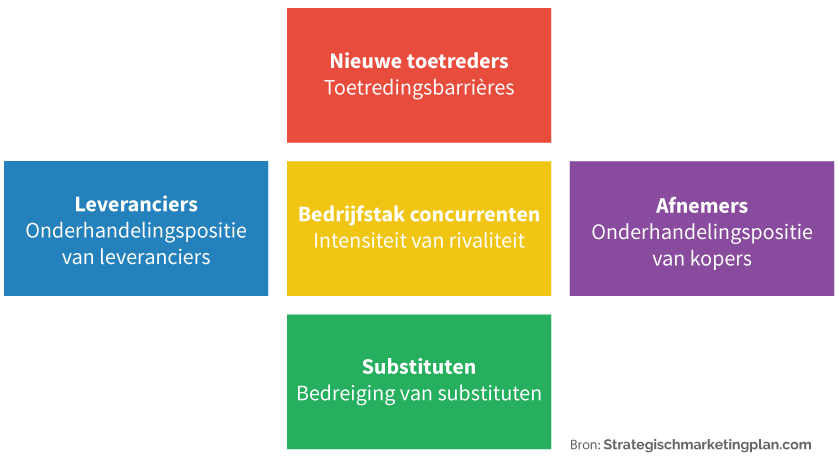 ABCD analyse
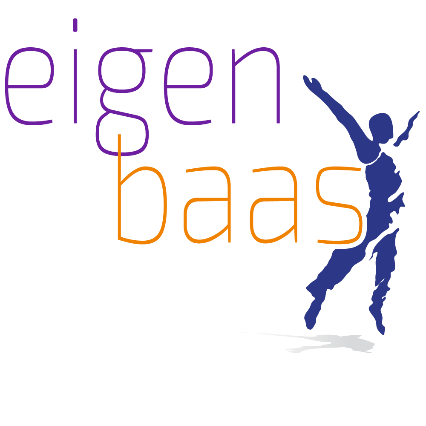 Meso-economische analyse – ABCD analyse

Afnemers
	Afnemers zijn je klanten

Bedrijfstak
	Bedrijfstak is de verzamelnaam voor een groep organisaties/ bedrijven 	binnen één bepaalde branche

Concurrenten
	Onderzoek wie je belangrijkste concurrenten zijn.

Distributie
	Hoe komt je product bij de klant of hoe komen grondstoffen bij jou?
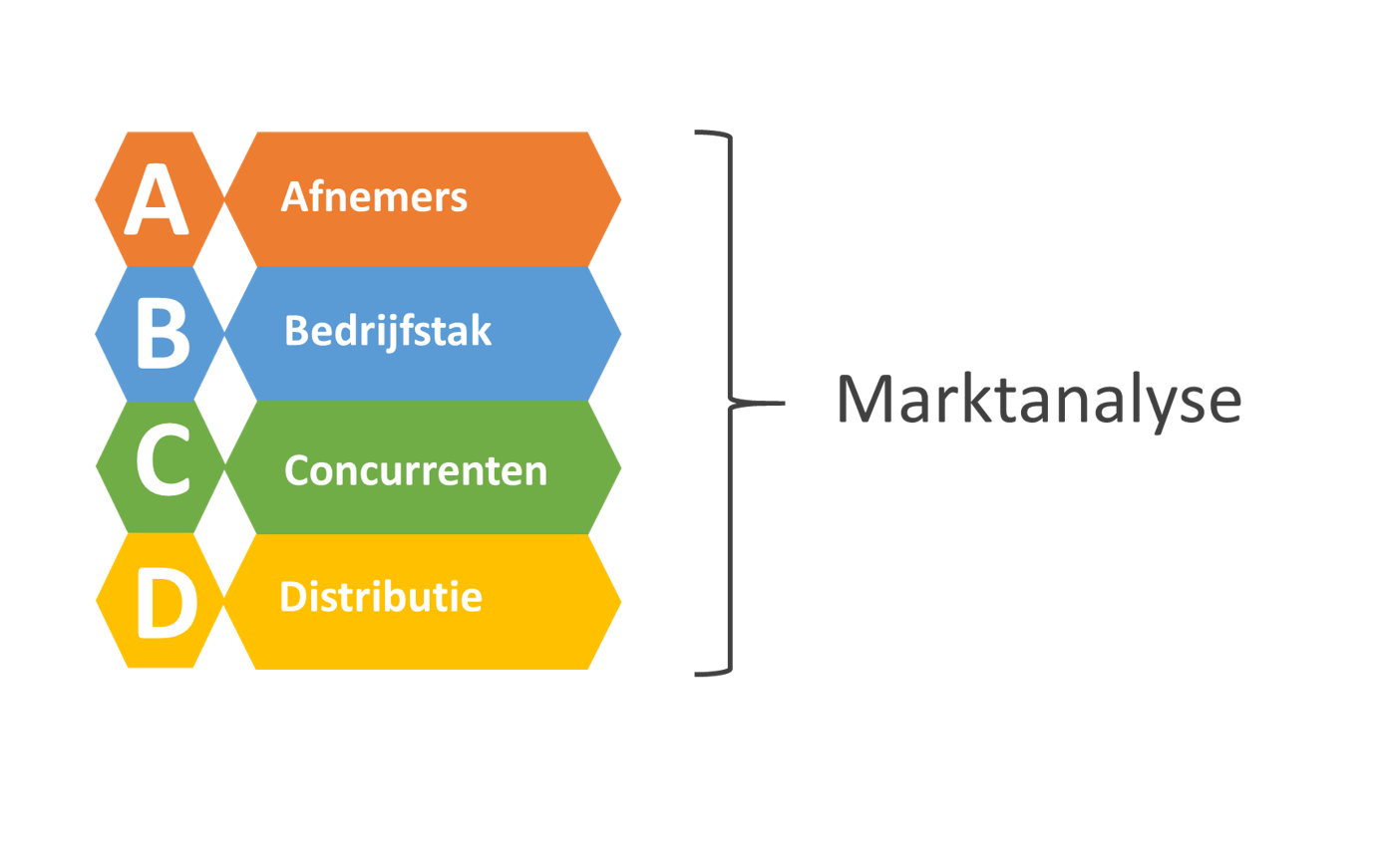 ABCD analyse
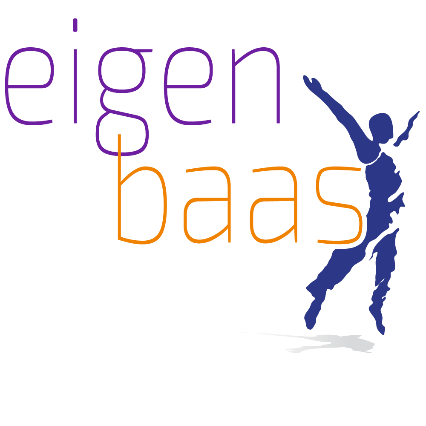 OPDRACHT - afnemers

Richt jullie onderneming zich op particulieren of de zakelijke markt B2C of B2B?
Richten jullie je op de regionale, nationale of internationale markt?

B2C
Wat kan je vertellen over de demografische en psychografische kenmerken van jullie klant?
Hoe en waar bereik je je klant?
Maak een profielschets van jullie meest ideale klant.

B2B
Voor welke industrieën is jullie product/dienst geschikt?
Welke bijdrage leveren jullie aan de zakelijke markt?
Wie zijn de klanten van jullie klant?
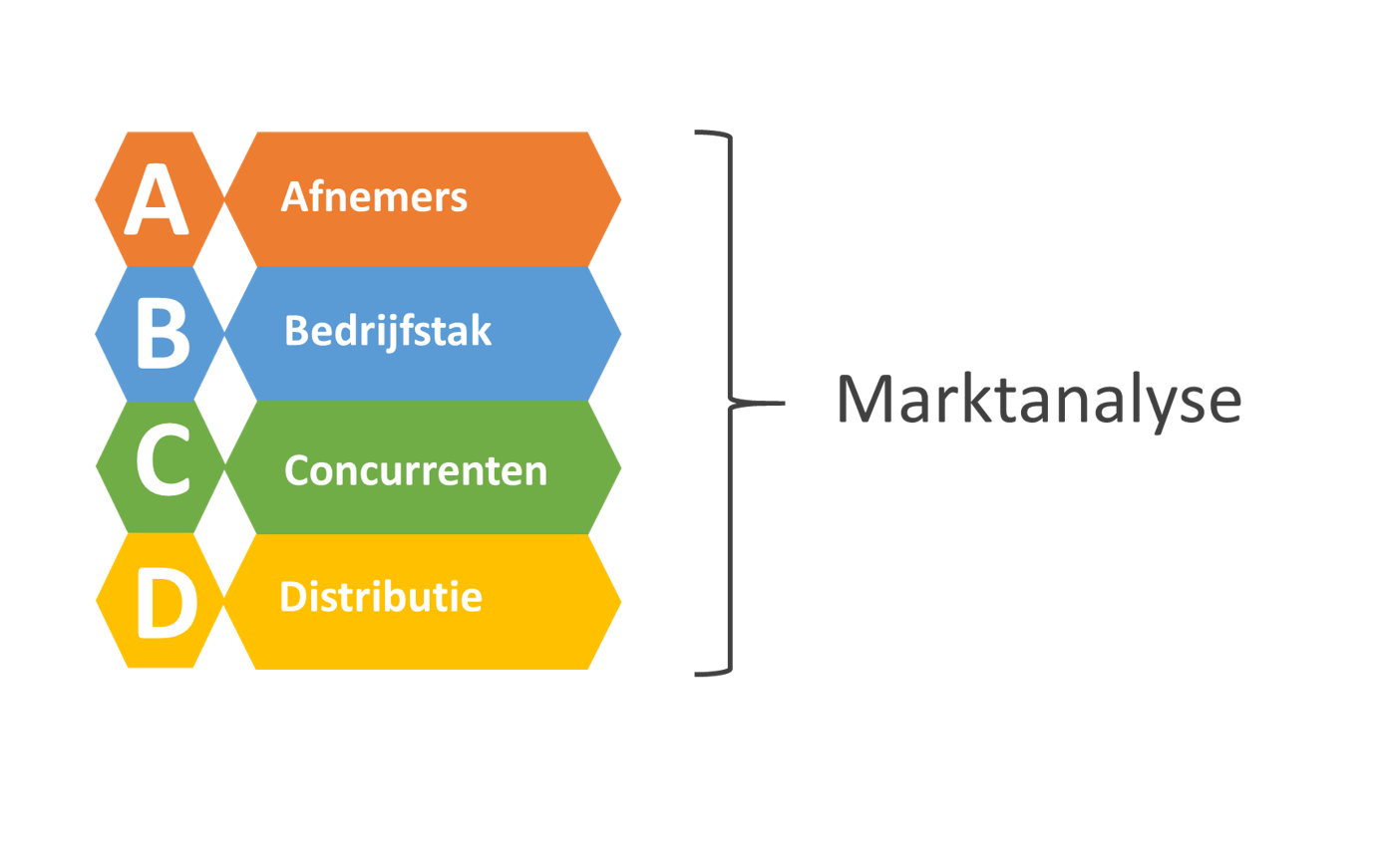 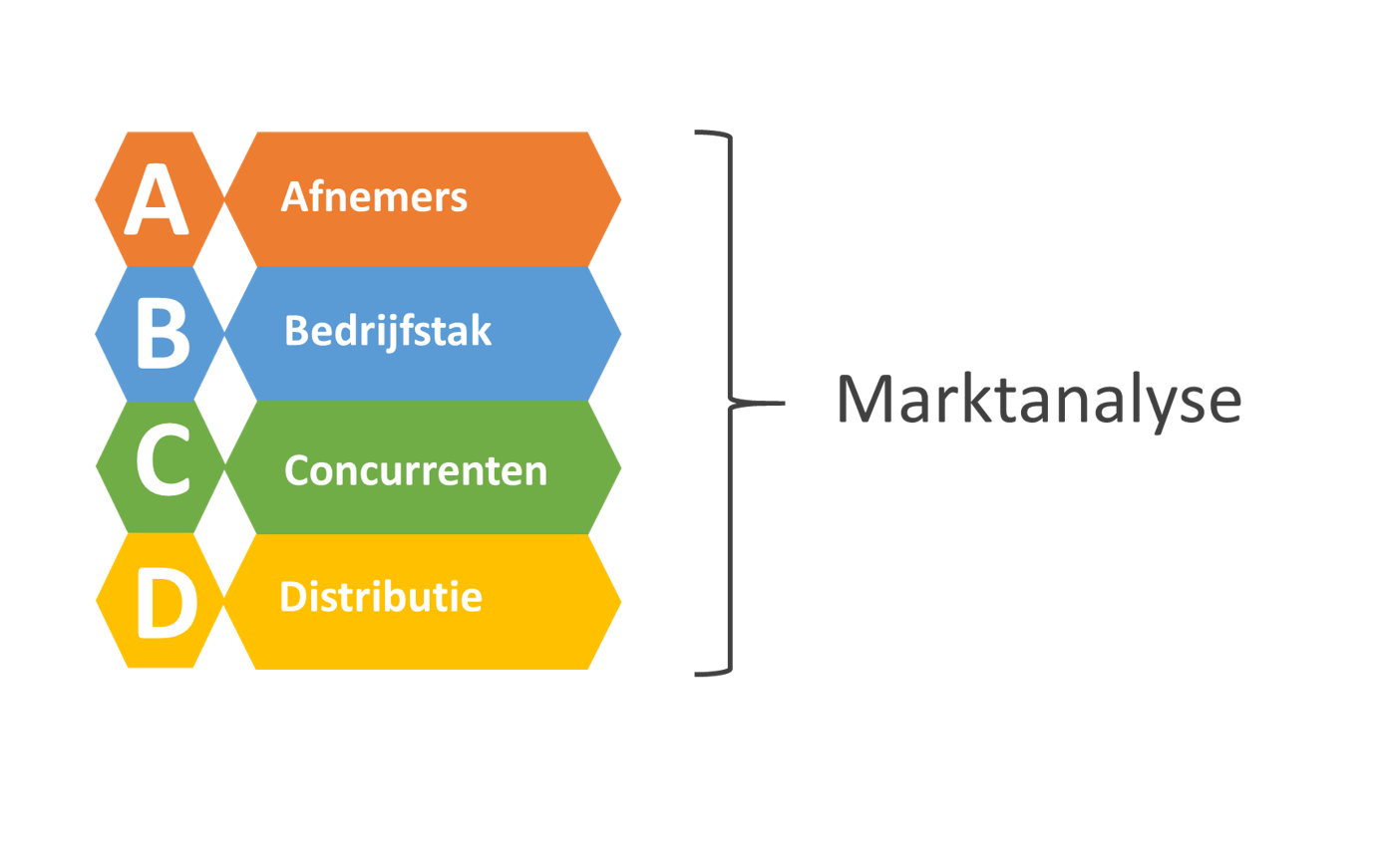 ABCD analyse
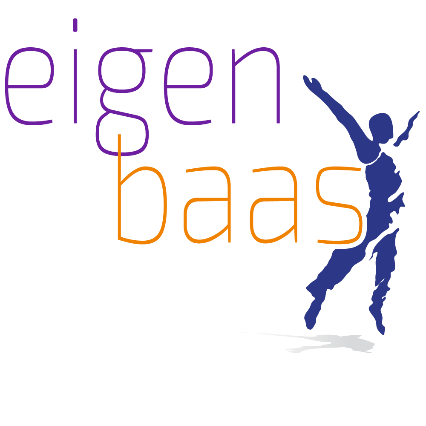 OPDRACHT - bedrijfstak

Vat samen hoe de bedrijfstak en de markt zich ontwikkelt, zowel op landelijk als lokaal niveau

Voor deze vraag heb je de antwoorden uit de vragenlijst ‘Marktanalyse’ nodig (e-learning of Wikiwijs)
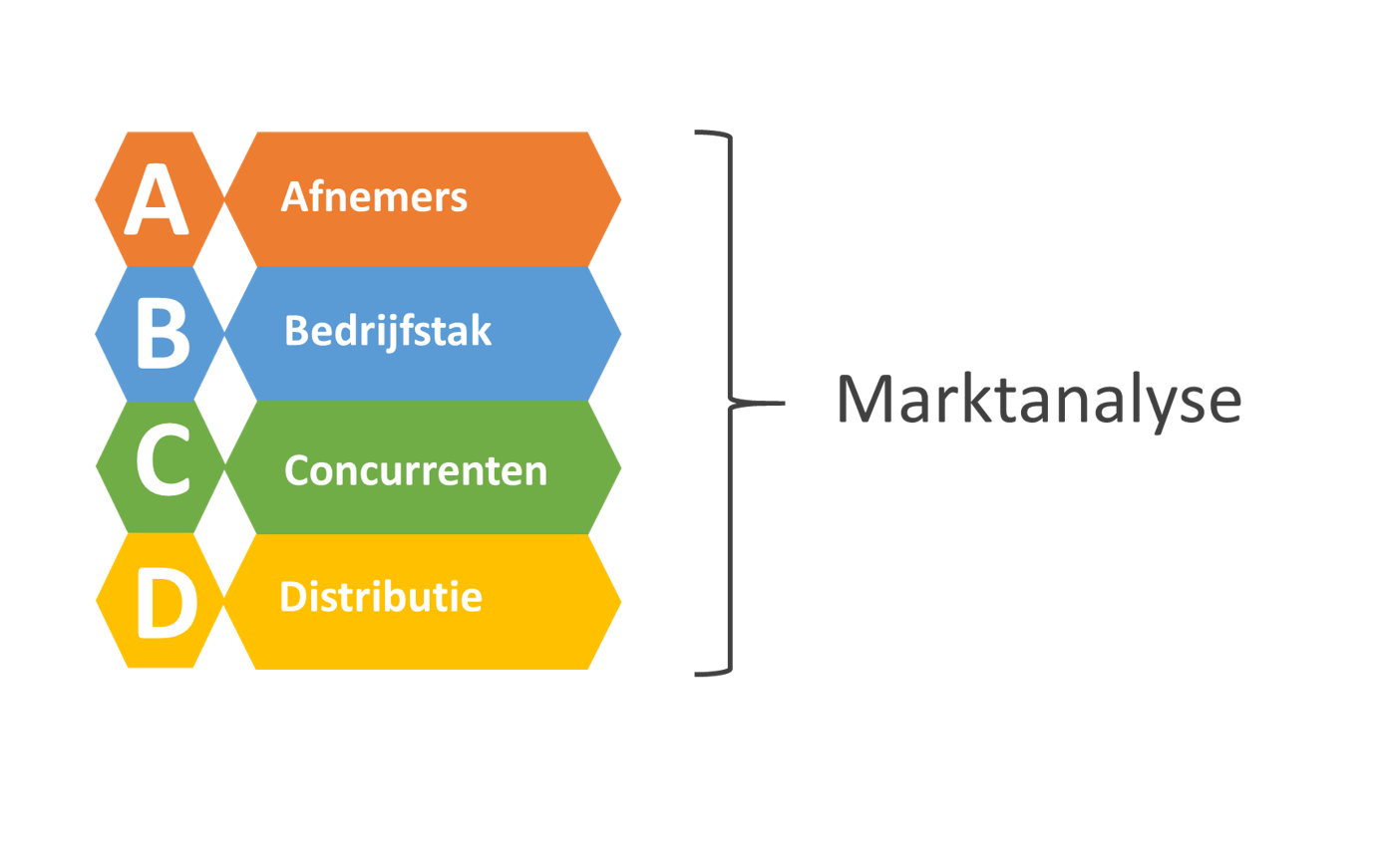 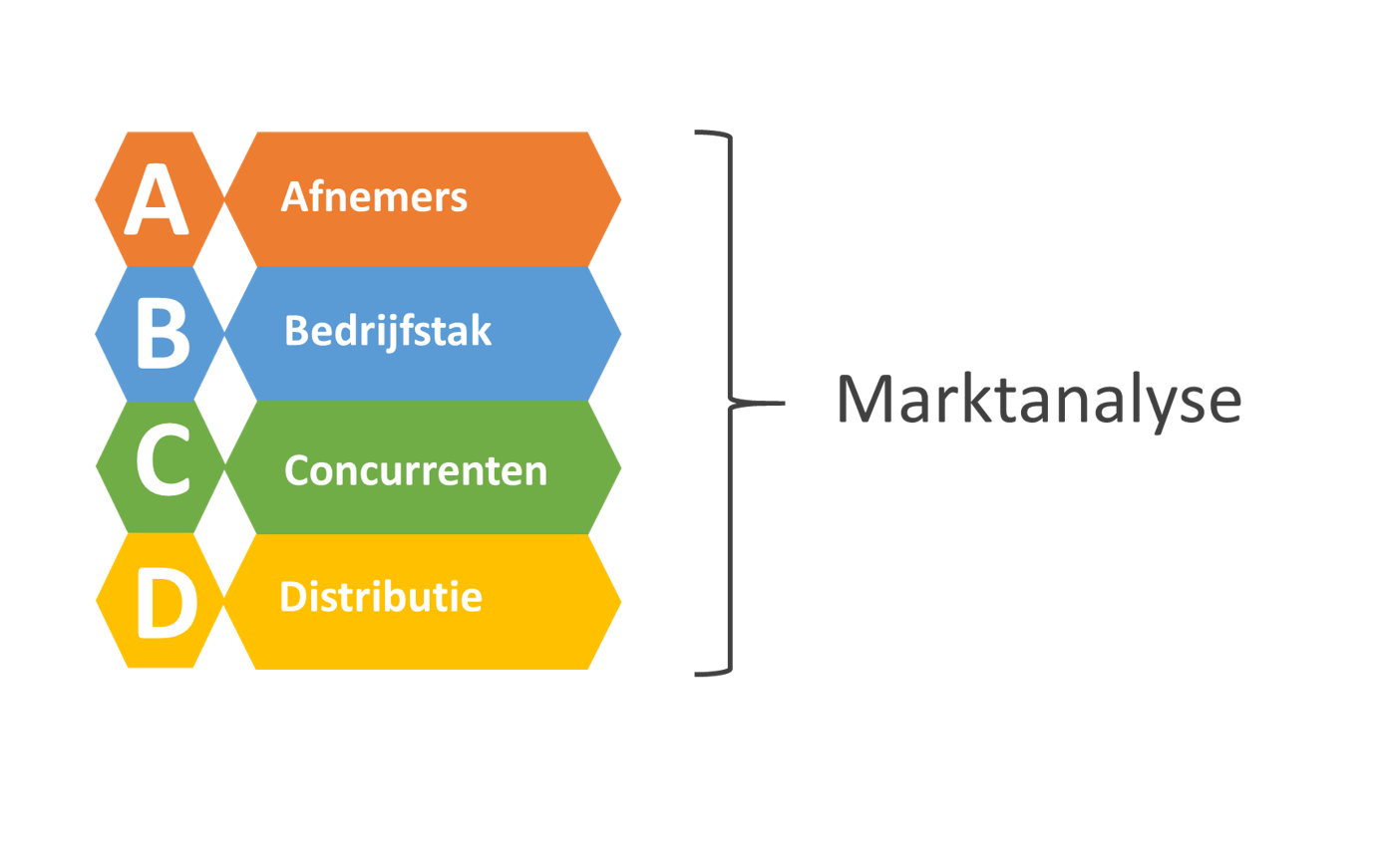 ABCD analyse
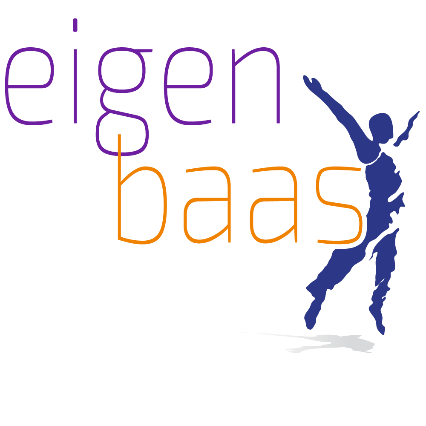 OPDRACHT - Distributie

Omschrijf hoe je product of dienst bij de klant komt.

Wie zijn jullie leveranciers?

Hebben jullie leveranciers dezelfde normen en waarden als jullie bedrijf?
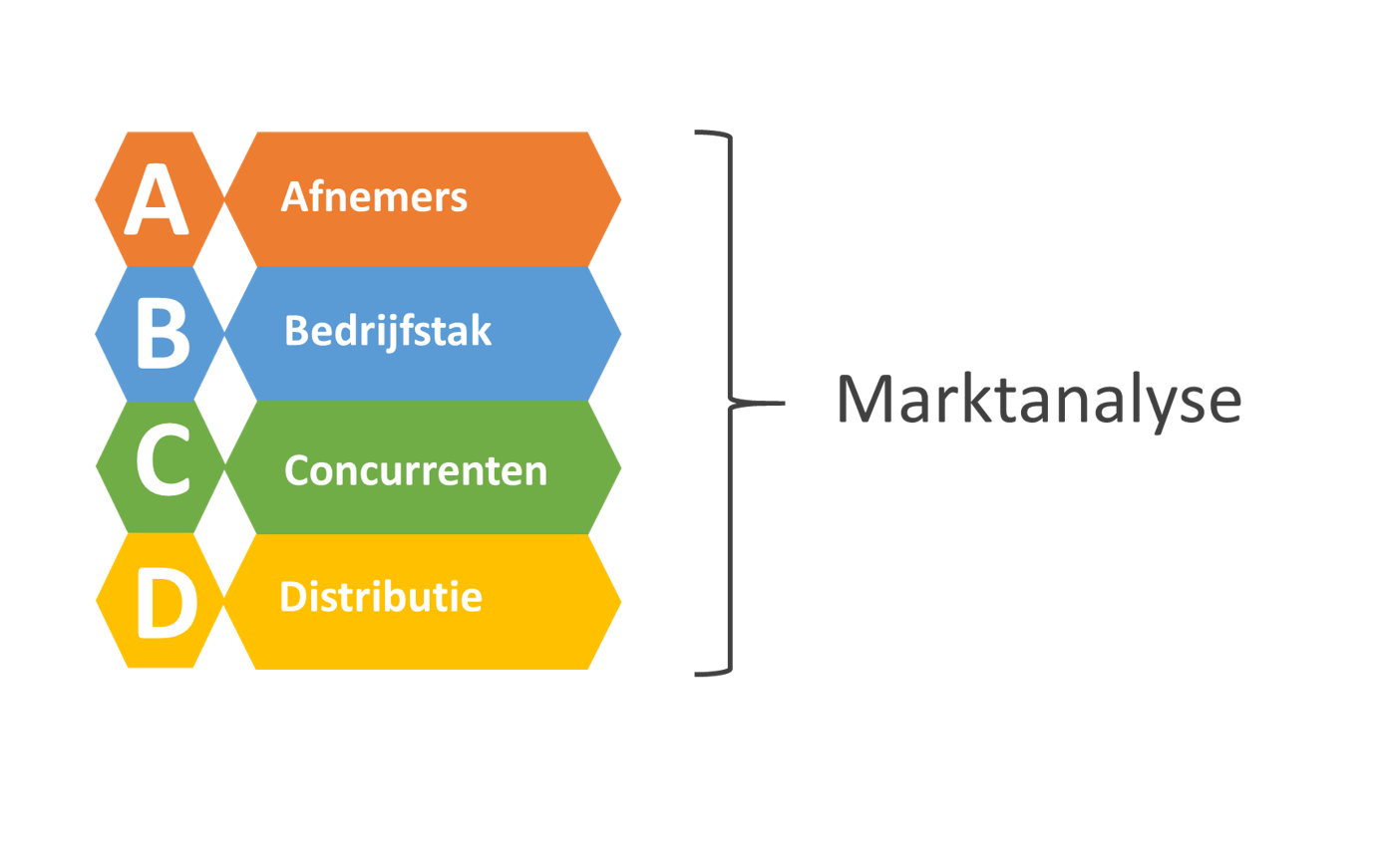 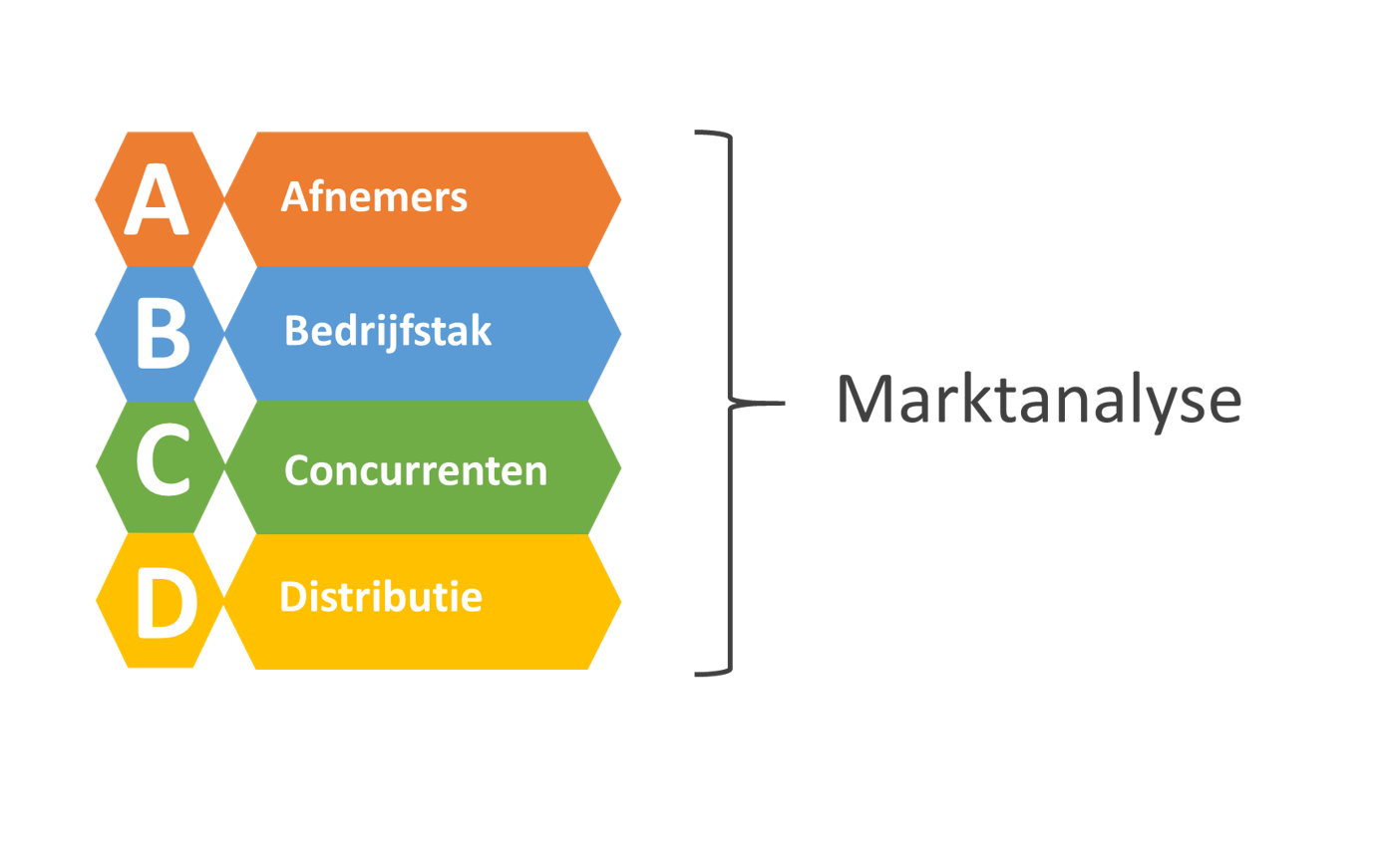 Interne analyse
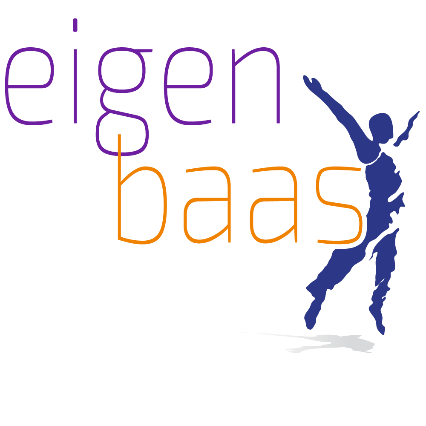 Micro-economische analyse – Interne analyse
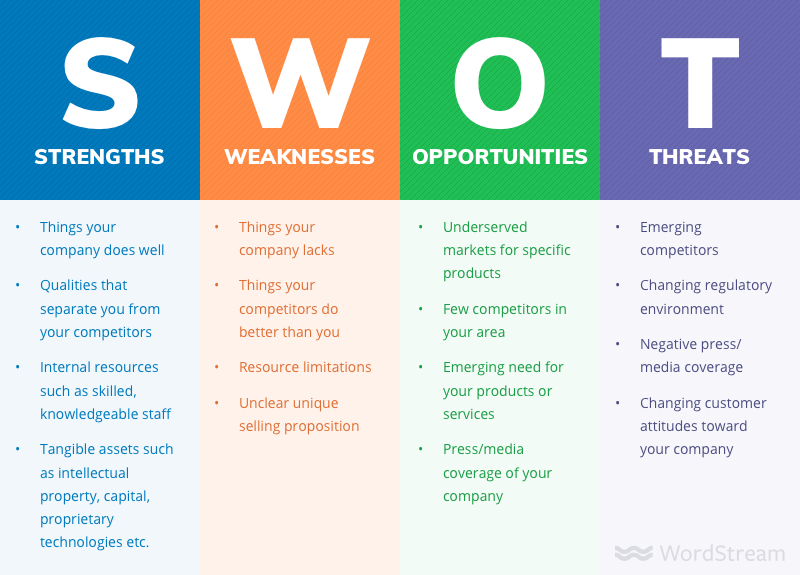 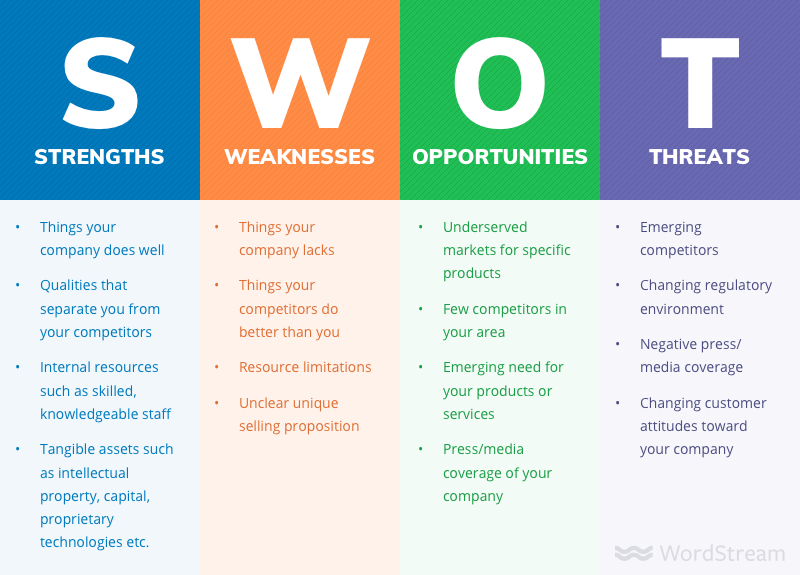 Interne analyse
Externe analyse
Interne analyse
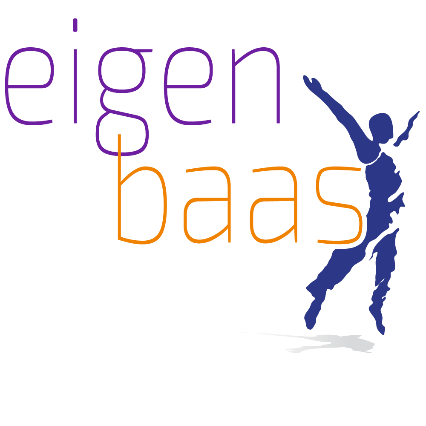 Micro-economische analyse – Balanced Scorecard
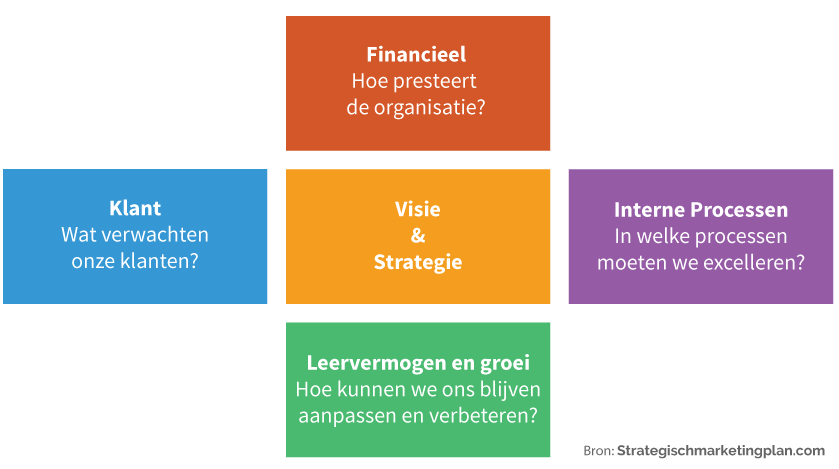 Interne analyse
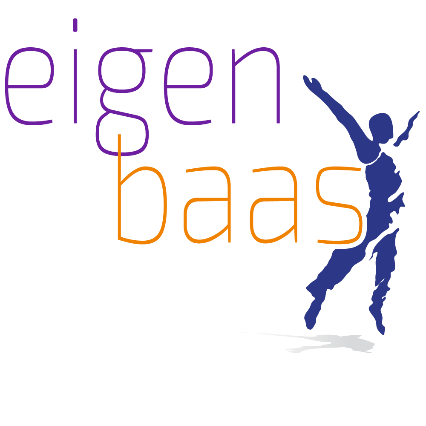 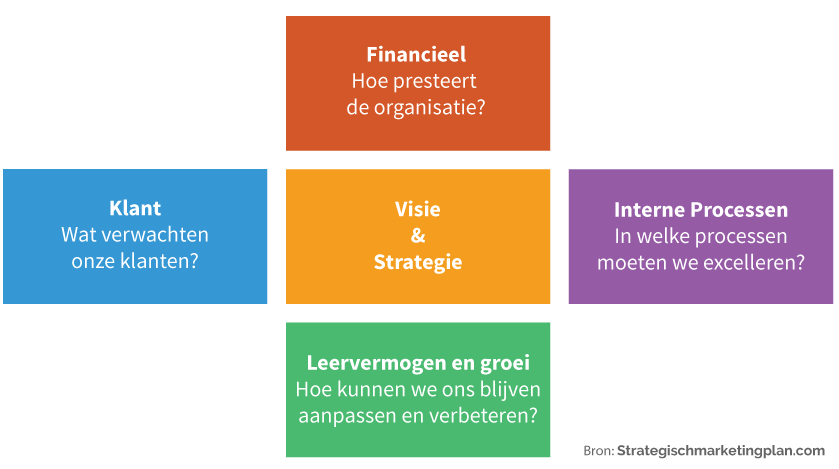 Micro-economische analyse – Balanced Scorecard
Primaire processen
Operationele processen die tot de kernactiviteit behoren
	
Secundaire processen
Processen die ondersteunend zijn aan primaire processen

Tertiaire processen
Besturende managementprocessen
Interne analyse
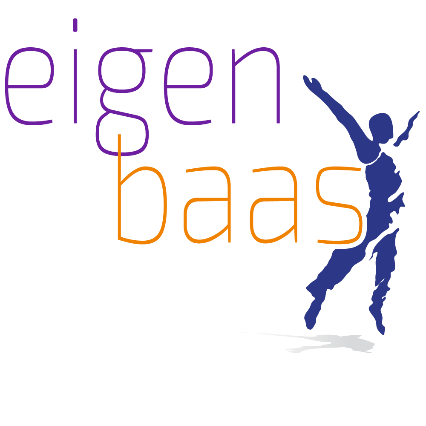 OPDRACHT – INTERNE ANALYSE

Wat zijn de sterke kanten?
Hoe onderscheiden jullie je van de concurrentie?
Op welke interen processen blinken jullie uit? (primair, secundair, tertiaire)

Wat zijn de zwakke kanten?
Wat ontbreekt er in jullie bedrijf?
Waar is de concurrentie beter?
Welke beperkingen hebben jullie in mens en middelen?
Van welke USP’s is de consument niet van op de hoogte?